Flora’s first day at school (1)
Unit 3, Lesson 2 (C) by Umme Kulsum Baby
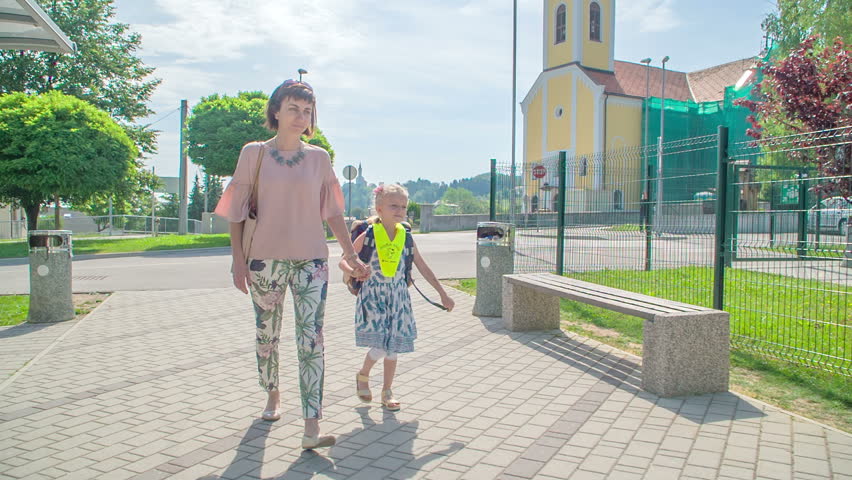 Next week Farabi comes to visit Flora in her house. They are having a chat. “Can you remember your first day at school, Flora?” Farabi asks. “Oh, yes, I can,” Flora says. “I can recall exactly what happened. Would you like to hear it?” “I’d love to,” says Farabi. “Please tell me.” “Okay,” says Flora. “It was 2006. I was then 6 years old. One day my mother said, “Flora, you’re going to start your school tomorrow.” I was very excited. I couldn’t think of anything else. I was always thinking about the school, the teachers and the students of our school. I couldn’t even sleep well that night. The next morning my mother woke me up early in the morning. I had a bath and put on my best clothes. Then I had breakfast and started for the school with my mother. The school was not very far from our home. So we walked all the way.
C Fill in the blanks with suitable words.  Flora is a student. She is  _______ class 7. She can remember her  _______ day at school even today. She _______ to school in 2006. Her mother _______ her to school. The school was _______ a long way from their house. _____ Flora walked to school  ______ her mother.
So
with
took
went
in
1st
not